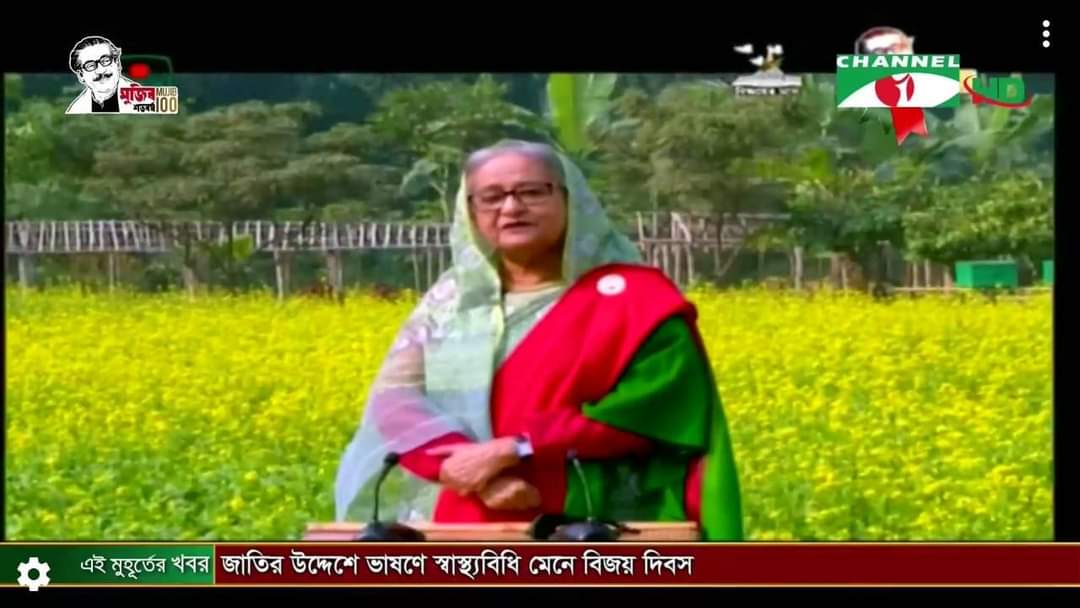 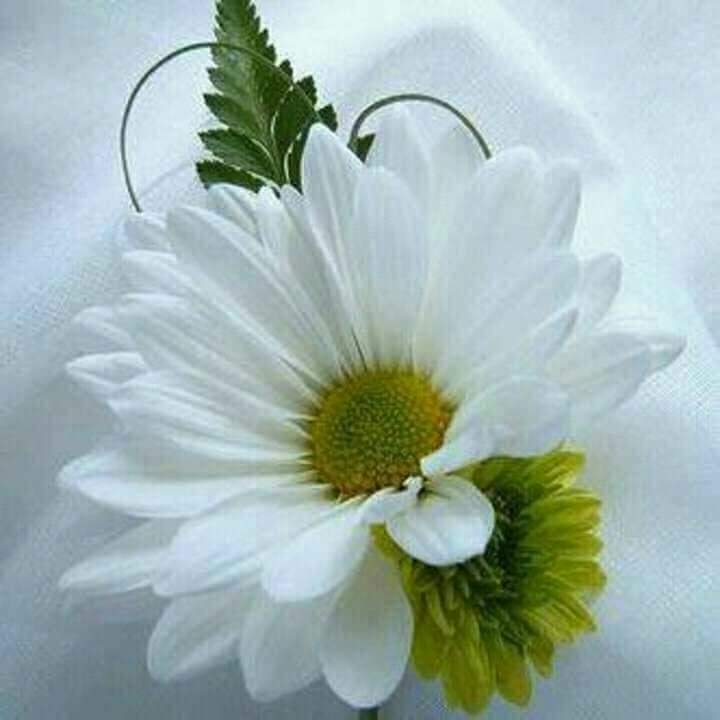 মুজিব ১০০ বর্ষ ও
আজকের পাঠে                        স্বাগতম
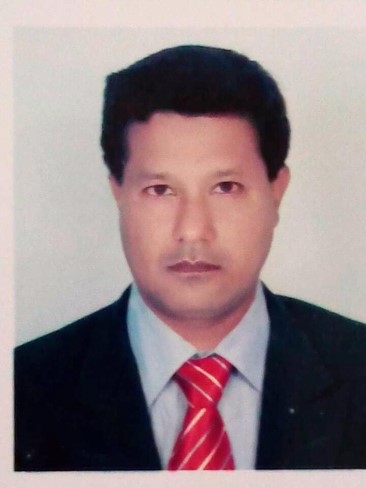 শিক্ষক পরিচিতি
আবু ইউছুপ মোঃ আমজাদ হোসেন
          সহকারী প্রধানশিক্ষক
               শার্শা সরকারি পাইলট মডেল মাধ্যমিক বিদ্যালয়
                         শার্শা ,                                        যশোর।
Email:-amzadspt@gmail.com / মোবাঃ ০১৯২৫২০৯৬১১
আমরা পূর্বপাঠ নিয়ে আলোচনা করি-
কারকের সঙ্গা ও প্রকার ভেদ জানি ।
কারকের সংজ্ঞাঃ-   বাক্যস্থিত ক্রিয়া পদের সাথে  নাম পদের যে সম্পর্ক  তাকে কারক বলে ।
চলো আমরা একই বাক্যে সব কারকের উদাহরণ দেখি ,
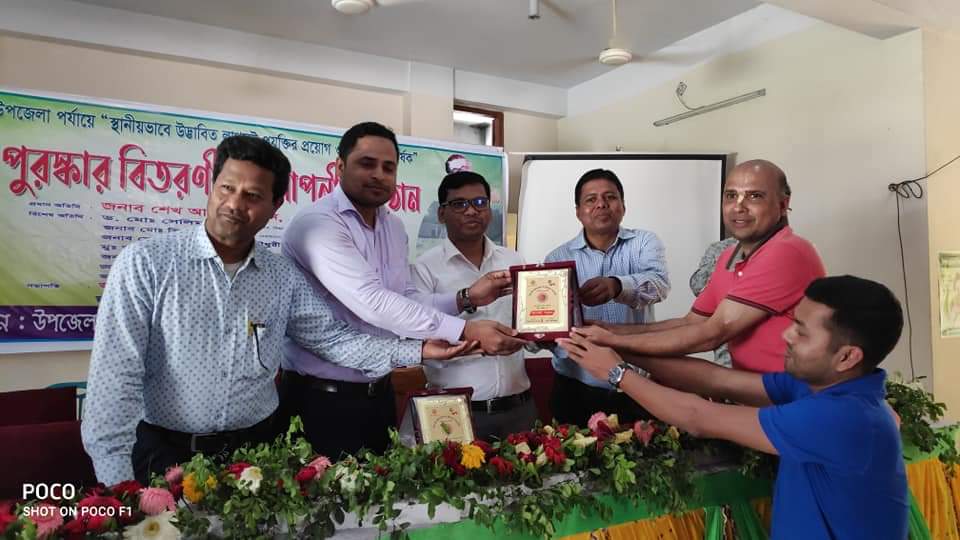 এসি ল্যান্ড  মহোদয় উপজেলা তহবিল হতে স্বাধীনতা দিবসে বিজয়ীদের নিজ হাতে পুরস্কার বিতরণ  করছেন।
বাক্যস্থিত ক্রিয়া পদের সাথে নাম পদের সম্পর্ক স্থাপিত হয়েছে।
অতএব, এখানে কারকের উপস্থিতি বোঝাচ্ছে।
কারকের প্রকার ভেদঃ-
কারককে ছয় ভাগে ভাগ করা হয়েছে।
যথাঃ- ১- কর্তৃ কারক
          ২- কর্ম কারক
            ৩- করণ কারক
                  ৪- সম্প্রদান কারক
                  ৫- অপাদান কারক
                    ৬- অধিকরণ কারক
দলীয় কাজ
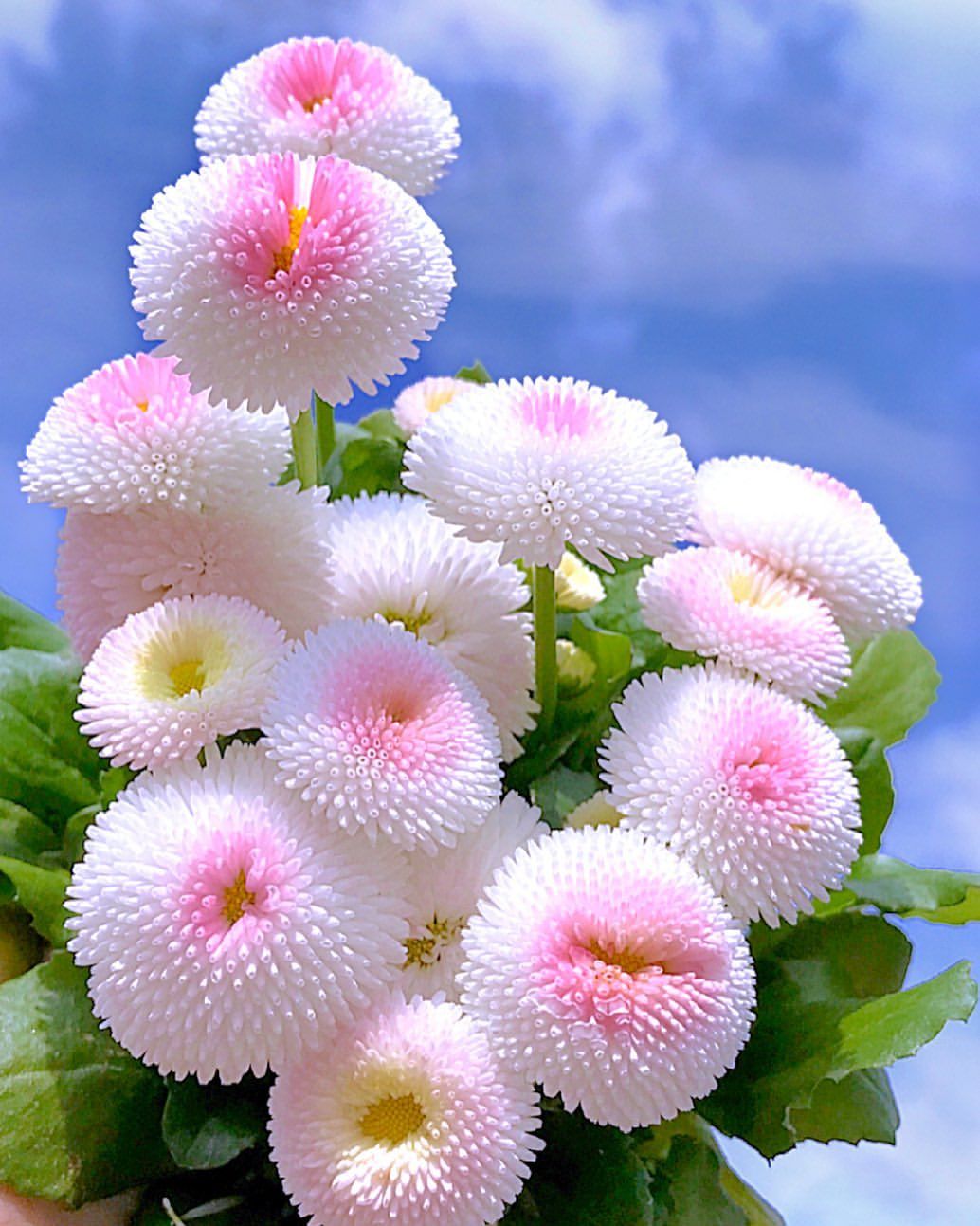 ক- গ্রুপঃ-  কারকের সঙ্গা লেখ?
খ- গ্রুপঃ- কারক কত প্রকার কি কি লেখ?
নিচের ছবিতে আমরা কি দেখতে পাচ্ছি?
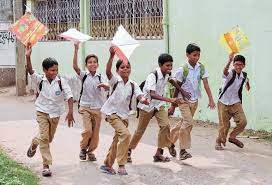 ছেলেরা স্কুলে যাচ্ছে,  কোথায় যাচ্ছে?  উত্তরঃ- স্কুলে। 
 কোনো বাক্যে কোথায়, কখন প্রশ্ন করে যে উত্তর পাই সেটায় “অধিকরন”
কারক।
আজকের পাঠের “ শিখন ফল ” ।
পাঠ শেষে শিক্ষার্থীরা ‘ অধিকরণ কারকের’ সঙ্গা বলতে পারবে ।
পাঠ শেষে শিক্ষার্থীরা ‘ অধিকরণ কারকের ‘প্রকারভেদ’  বলতে পারবে ।
পাঠ শেষে শিক্ষার্থীরা বিভিন্নবাক্যে‘ অধিকরণ কারক চিহ্নিত করতে পারবে ।
আমাদের আজকের পাঠ  “অধিকরণ” কারক
অধিকরণ কারকঃ- ক্রিয়া সম্পাদনের কাল / সময়কে এবং আধার কে  অধিকরণ কারক বলে।
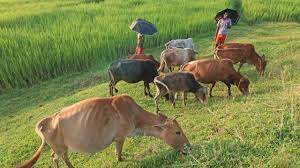 রাখাল  ‘মাঠে’  গরু চরাচ্ছে ।  কোথায় গরু চরাচ্ছে?  উত্তরঃ- ‘মাঠে’
  এখানে মাঠে অধিকরণ কারক ।
অধিকরণ কারক চেনার উপায়ঃ-
অধিকরণকারকে সপ্তমী বিভক্তি অর্থাৎ ‘এ’ ‘য়’ ‘তে’ ইত্যাদি  যুক্ত হয়। 
        যেমনঃ-  আধার-  ( স্থান )         এ বাড়িতে কেউ নেই। 
                     কাল-  ( সময় )          প্রভাতে  সূর্য  উঠে।   
                     সময়-                      সূর্যোদয়ে পদ্ম ফোটে ।
অধিকরণ কারকের প্রকারভেদ
অধিকরণ কারক তিন প্রকার ।
যথাঃ-
ক)   কালাধিকরণঃ-  
  খ)   আধারাধিকরণঃ-     
  গ)  ভাবাধিকরণঃ-
ক) কালাধিকরণঃ- “ বাক্যে ব্যবহ্রত ক্রিয়া সম্পাদনের কাল বা সময়কে
                        “ কালাধিকরণ”  অধিকরণ কারক বলে ।
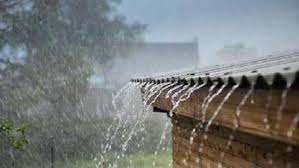 “আষাঢ়-শ্রাবণ”  মানে না তো মন, এ ঘন বরষনে ।
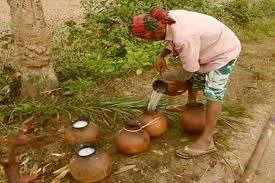 “শিতকালে” যশোরে খেঁজুরের রস পাওয়া যায় ।
(এখানে “ শিতকাল” কালাধিকরণ  অধিকরণ কারক । )
আধারাধিকরণ কারকের
সঙ্গা
যে অধিকরণ কারকে ক্রিয়ার আধার বা স্থান নির্দেশিত হয় তাকে আধারাধিকরণ  অধিকরণ কারক বলে ।
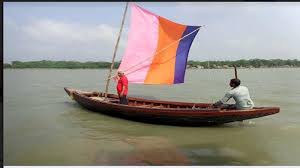 নদীতে পালতোলা নৌকা চলিতেছে
উদাহরণ
একক কাজঃ-
এক নম্বর প্রশ্ন জোড় রোল নং শিক্ষার্থীরা এবং দুই নম্বর প্রশ্ন বিজোড় 
   রোল নং শিক্ষার্থীরা ৩ মিনিটের মধ্যে লেখ ।
অধিকরণ কারক কত প্রকার ও কি কি লেখ ? 

 ২, কালাধিকরণ অধিকরণ কারকের সঙ্গা দাও ও ২ টি উদাহরণ লেখ ?
আধারাধিকরণ কারকের প্রকারভেদ
আধারাধিকরণ কারককে ৩ ( তিন ) ভাগে ভাগ করা হয়েছে।
যথাঃ-
ঐক্যদেশিক  আধারাধিকরণ।
অভিব্যাপক  আধারাধিকরণ ।
৩)          বৈষয়িক   আধারাধিকরণ ।
ঐক্যদেশিক  আধারাধিকরণ
বিরাট স্থানের বা আধারের যেকোনো অংশে ক্রিয়া সংগঠিত হলে তাকে ঐক্যদেশিক  আধারাধিকরণ কারক বলে ।
বনে বাঘ আছে ।
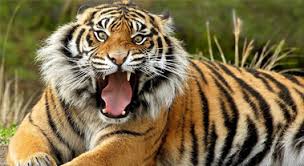 অভিব্যাপক  আধারাধিকরণ
কোনো বস্তু যদি সমস্ত আধার ব্যাপ্ত করেই বিরাজ করে তবে তাকে অভিব্যাপক  আধারাধিকরণ কারক বলে ।
“সূর্যমূখী” ফুলের সুগন্ধ চমৎকার ।
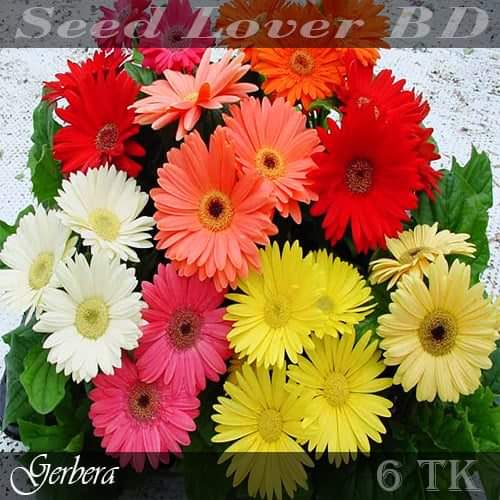 বিষয় বিশেষে বা কোনো বিশেষ গুনে কারো কোনো ক্ষমতা
বা দক্ষতা থাকলে সেখানে বৈষয়িক অধিকরণ কারক হয় ।
বৈষয়িক আধারাধিকরণ
আমাদের নারী ক্রিকেটাররা ‘সাহসে দূর্জয়’, খেলায় অপরাজেয় ।
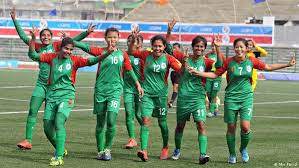 ৩) ভাবাধিকরণ
যে ক্রিয়াবাচক  বিশেষ্য অন্য ক্রিয়ার  কোনোরুপ ভাবের অভিব্যাক্তি
প্রকাশ করে তাকে ভাবাধিকরণ অধিকরণ কারক বলে ।
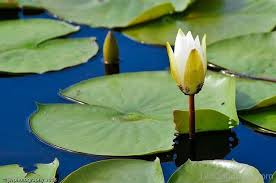 “সূর্যোদয়ের সাথে সাথে”  পদ্ম   ফোটে  ।
অধিকরণ কারকে বিভিন্ন  বিভক্তির প্রয়োগ
প্রথমা বা শুণ্য বিভক্তিঃ-               বাবা বাড়ি নেই ।
                                              আমি ঢাকা যাব ।
দ্বিতীয়া বিভক্তিঃ-                      হ্রদয় আমার নাচেরে আজিকে । 
                                             সোমবার কে কাজ মুক্ত রাখ ।
তৃতীয়া বিভক্তিঃ-         খিলিপান ( এর ভিতর) দিয়ে ঔষধ খাবে ।
                                     বড় রাস্তা দিয়ে বাড়ি যাব ।
অধিকরণ কারকে বিভিন্ন  বিভক্তির প্রয়োগ
পঞ্চমী বিভক্তিঃ-              বাড়ি থেকে নদী দেখা যায় ।
                                   ছাদ থেকে রাতের শহরটা সুন্দর দেখাচ্ছে ।
ষষ্ঠী বিভক্তিঃ-                  গ্রামের পথে হাঁটতে ভালোই লাগছে ।
                                    গাছের ফুল গাছেই ভালো দেখায় ।
সপ্তমী বিভক্তিঃ-                   নদীর ধারে পথ পেরোলেই সুন্দর গাঁ ।
                                       এ বাড়িতে কেউ এখন নেই ।
চুড়ান্ত মূল্যায়ণ
প্রত্যেকেই নিজে নিজে নিচের প্রশ্ন দুইটি ৫ ( পাঁচ ) মিনিটের মধ্যে লেখ ।
অধিকরণ কারকের সঙ্গা দাও, অধিকরণ কারক কত প্রকার কি কি লেখ?


 অধিকরণ কারকে বিভিন্ন বিভক্তির ১টি করে প্রয়োগ দেখাও ।
বাড়ির কাজ
ক)  কারক কাকে বলে?
খ)   কারক কত প্রকার ও কী কী?
গ) অধিকরণ কারকের প্রকারভেদ লেখ এবং 
                ২টি করে উদাহরণ দাও।
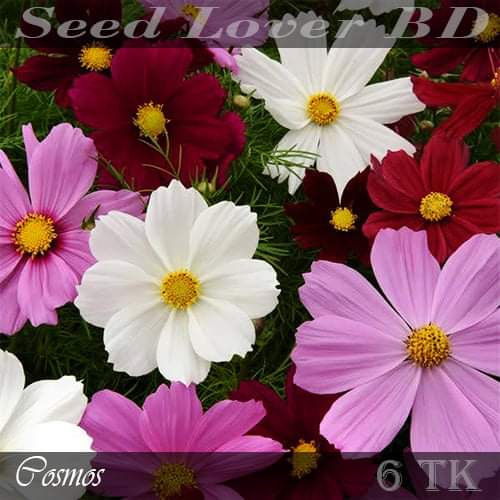 সবাইকে সুস্বাস্থ্য কামনা করে ও অসংখ্য ধন্যবাদ